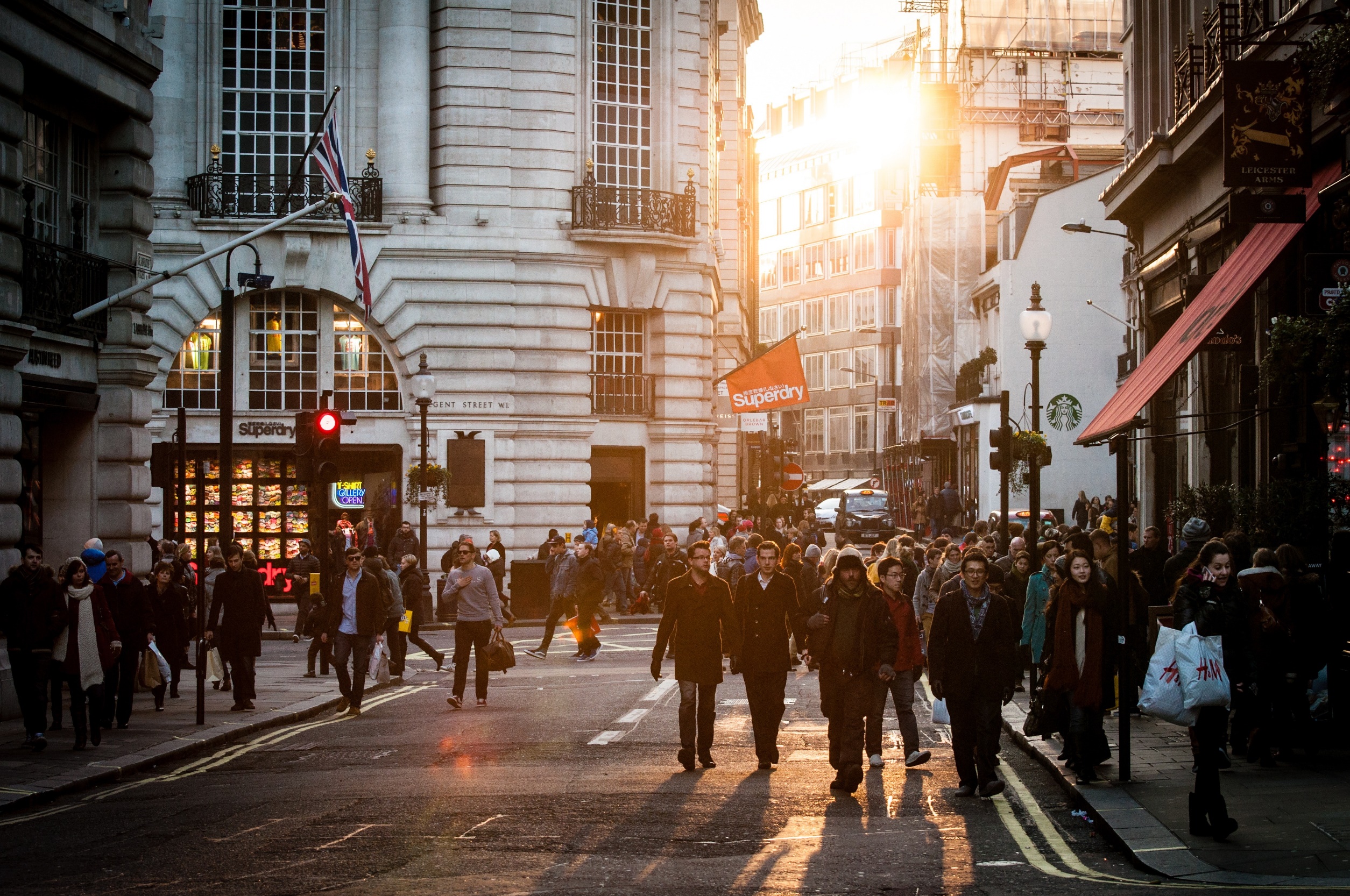 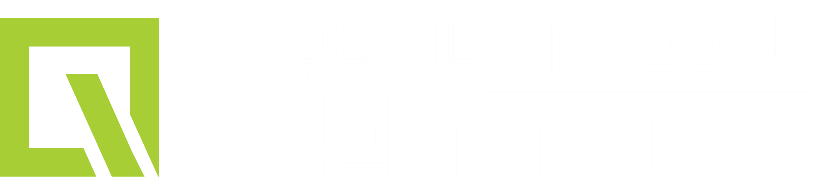 EKONOMIKA
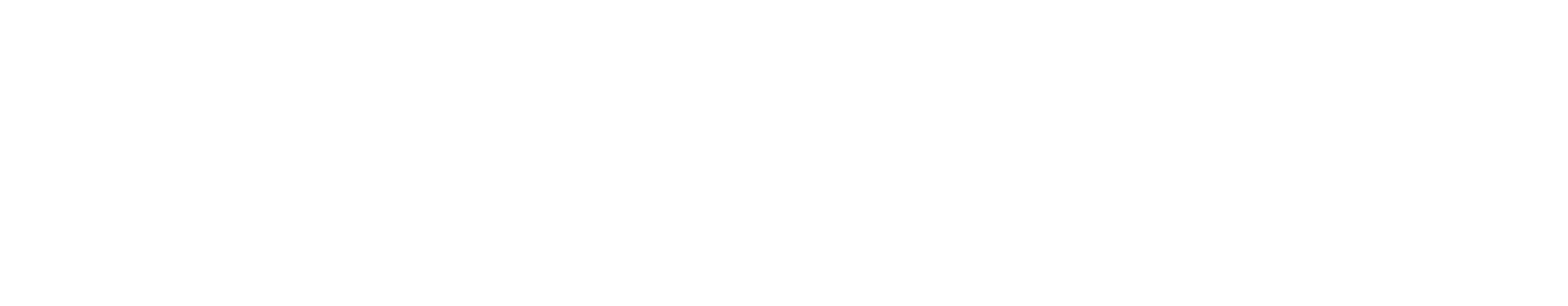 Ing. Kamila Tišlerová, Ph.D.
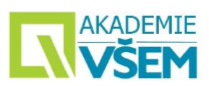 Podnikové činnosti – práce s lidskými zdrojiHuman Resource Management
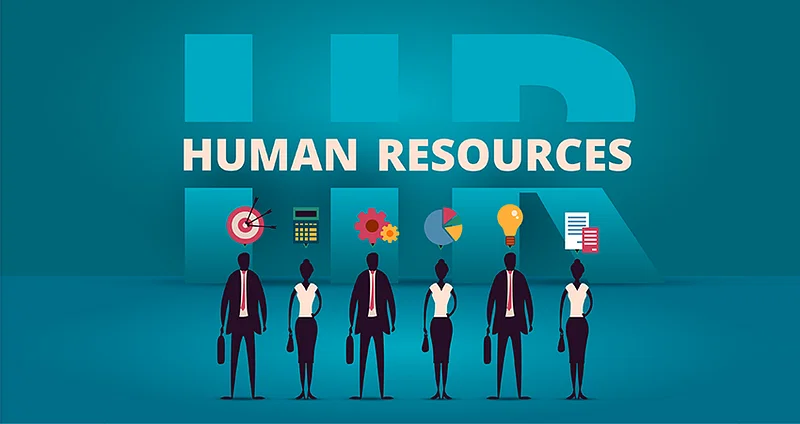 Plánování potřeb HR
Nábor a výběr zaměstnanců
Evidence 
Rozvoj
Propouštění
2
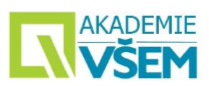 Plánování potřeb, vytváření pracovních míst
Analýza pracovních míst

Hlavní pracovní poměr
Vedlejší pracovní poměr
DPP (dohoda o provedení práce)
DPČ (dohoda o pracovní činnosti)
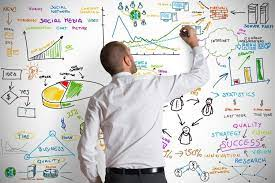 3
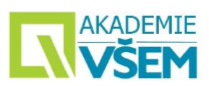 Platy a mzdy
Právní úprava odměňování pracovníků – mzda, plat, odměna z dohody
Evidence a systematizace mezd
Fond pracovní doby
Motivační složky
Evidence odpracované doby
Zpracování mezd
Zúčtování a výplata mezd
4
5
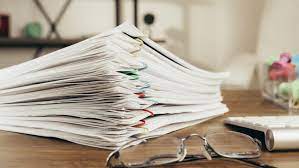 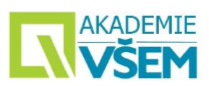 Evidence
Spis, tj. Personálie 
Povinnosti vůči státu 
Provozní informace pro potřeby organizace (docházka, čerpání dovolené, benefity,…)
Osobní plán rozvoje zaměstnance 
Pracovní smlouva / Pracovně - právní vztahy
6
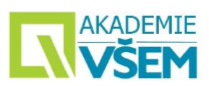 Vzdělávání zaměstnanců – on the job
AAA – after action review
Asistování
Pověření úkolem (learning by doing)
Briefing
Instruktáž
Koučování
Mentorování
Rotace práce
Pracovní porady
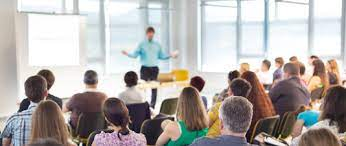 7
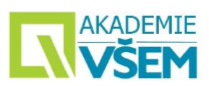 Vzdělávání zaměstnanců off the job
Assessment centrum (AC), Development centrum DC
Distanční vzdělávání
Hraní rolí, manažerské hry, Business games
Přednáška
Praktické demonstrování
Případové studie
Nácvik asertivity 
Neuro-lingvistické programování
Simulace, simulační hry
Teambuilding, Outdoor training (adventure education, 
vzdělávání hrou či vzdělávání pohybovými aktivitami)
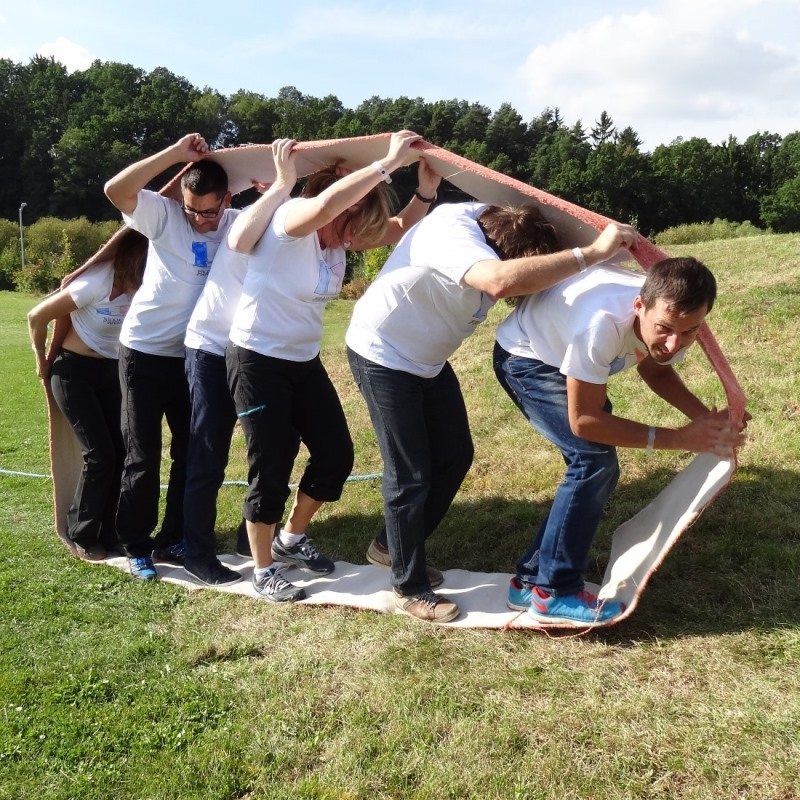 8
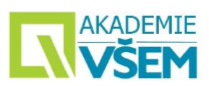 Nábor zaměstnanců
Z interních zdrojů
Z externích zdrojů

Popis pracovní pozice + kompetenční model
Komunikace (inzerce – Jobs.cz, Práce.cz)
Výběrové řízení (CV, pohovor, assessment centre)
9
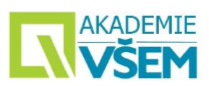 Najděte si konkrétní pracovní inzerát a vysvětlete,čím vás zaujal
10
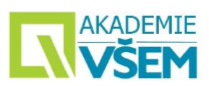 Kompetenční model
11
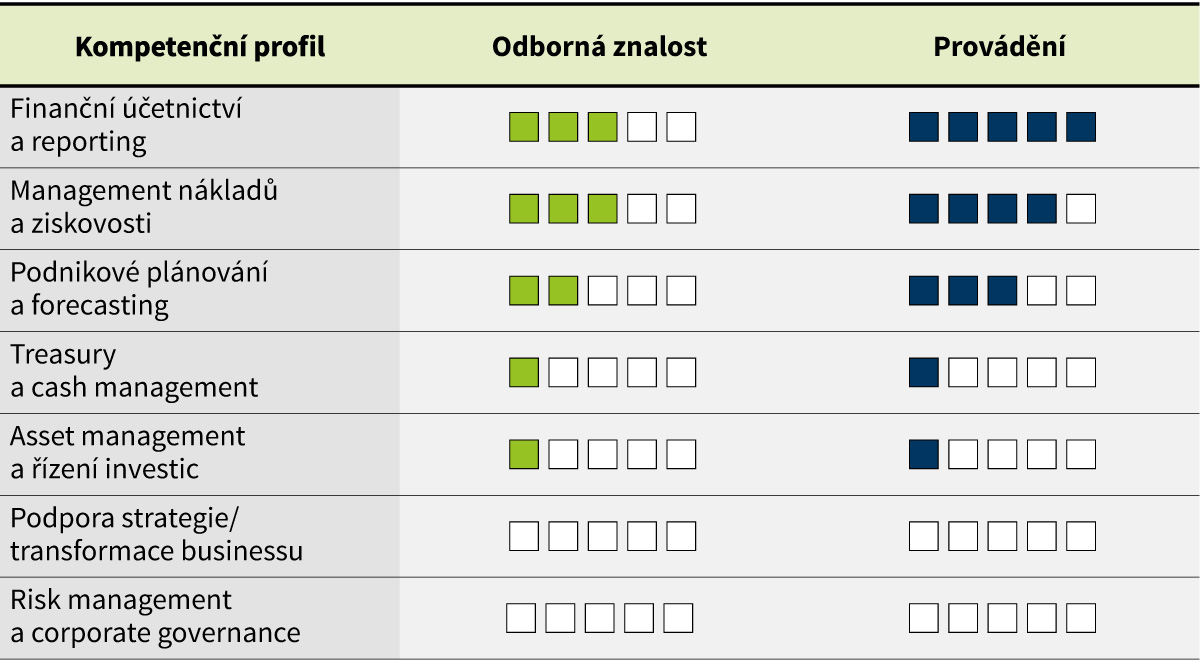 12
13
Assessment centrum - zorganizujte
14
Domácí úkol
Rady pro interview – video
Rady pro interview – textový souhrn
Nejčastější otázky HR managerů
Co to je „talent management“ a jak se ve firmách řeší
Co to je HR marketing – prezentace
Jak napsat CV – obecné rady
Jak napsat CV – konkrétní šablony a vzory
15
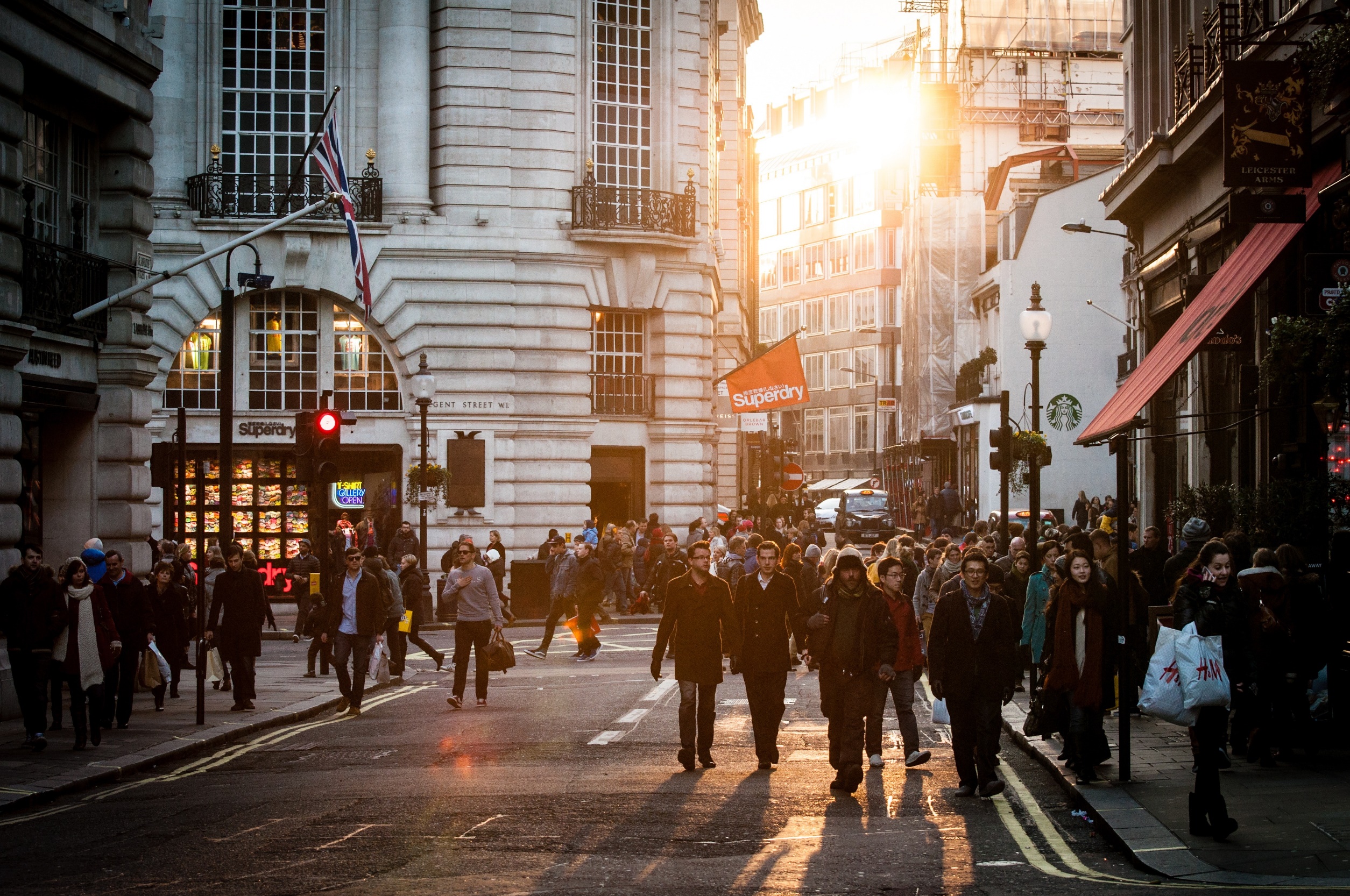 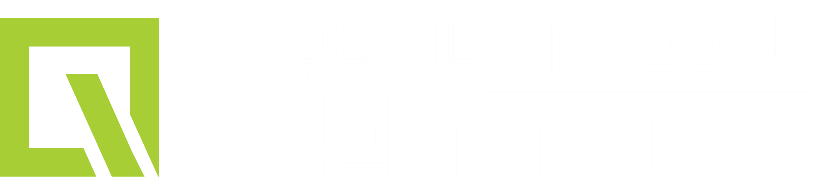 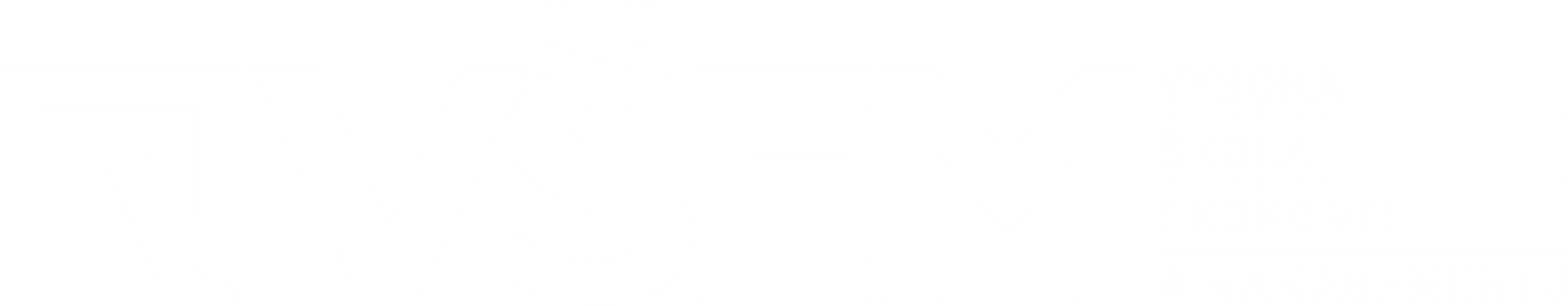 Děkuji za pozornost
Ing. Kamila Tišlerová, Ph.D.